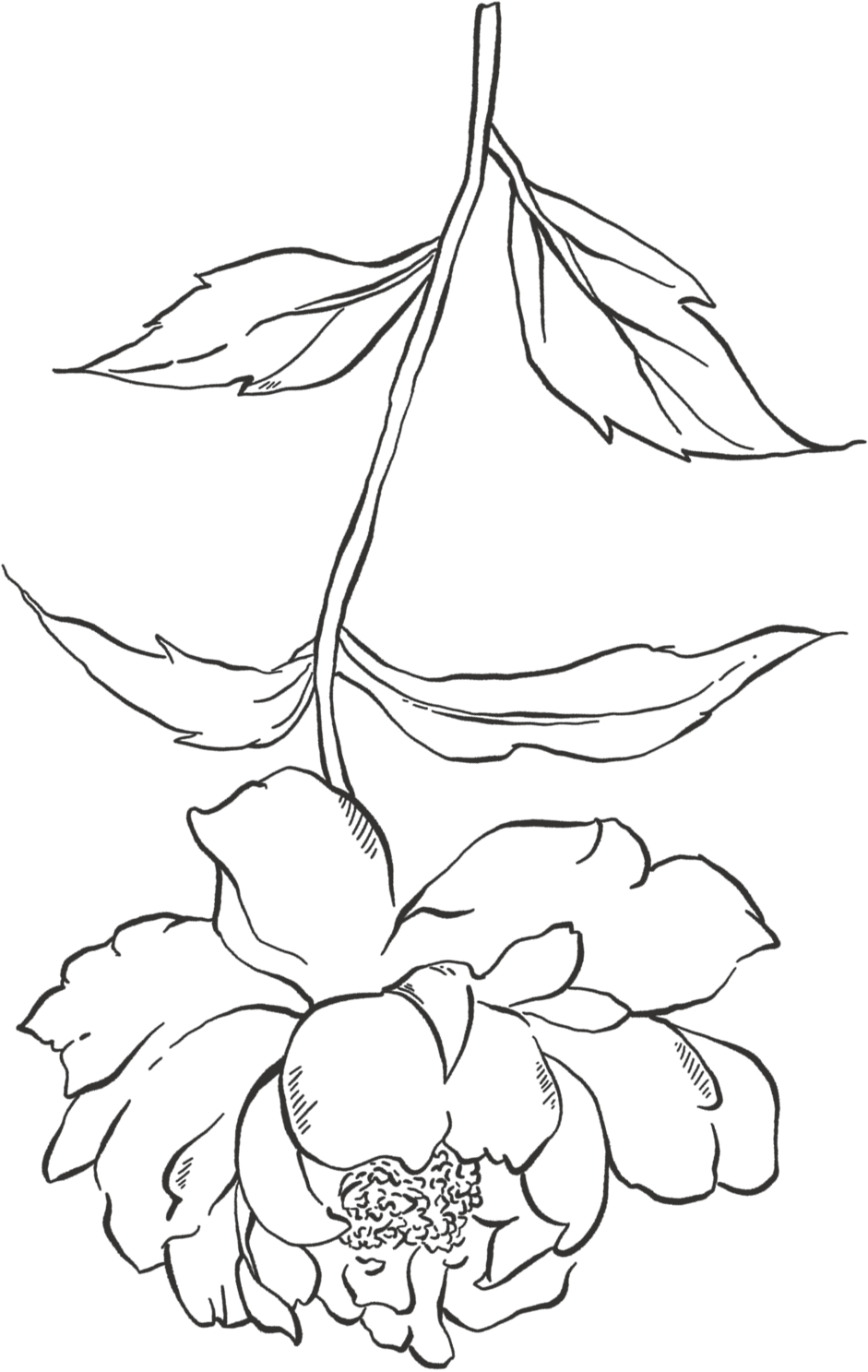 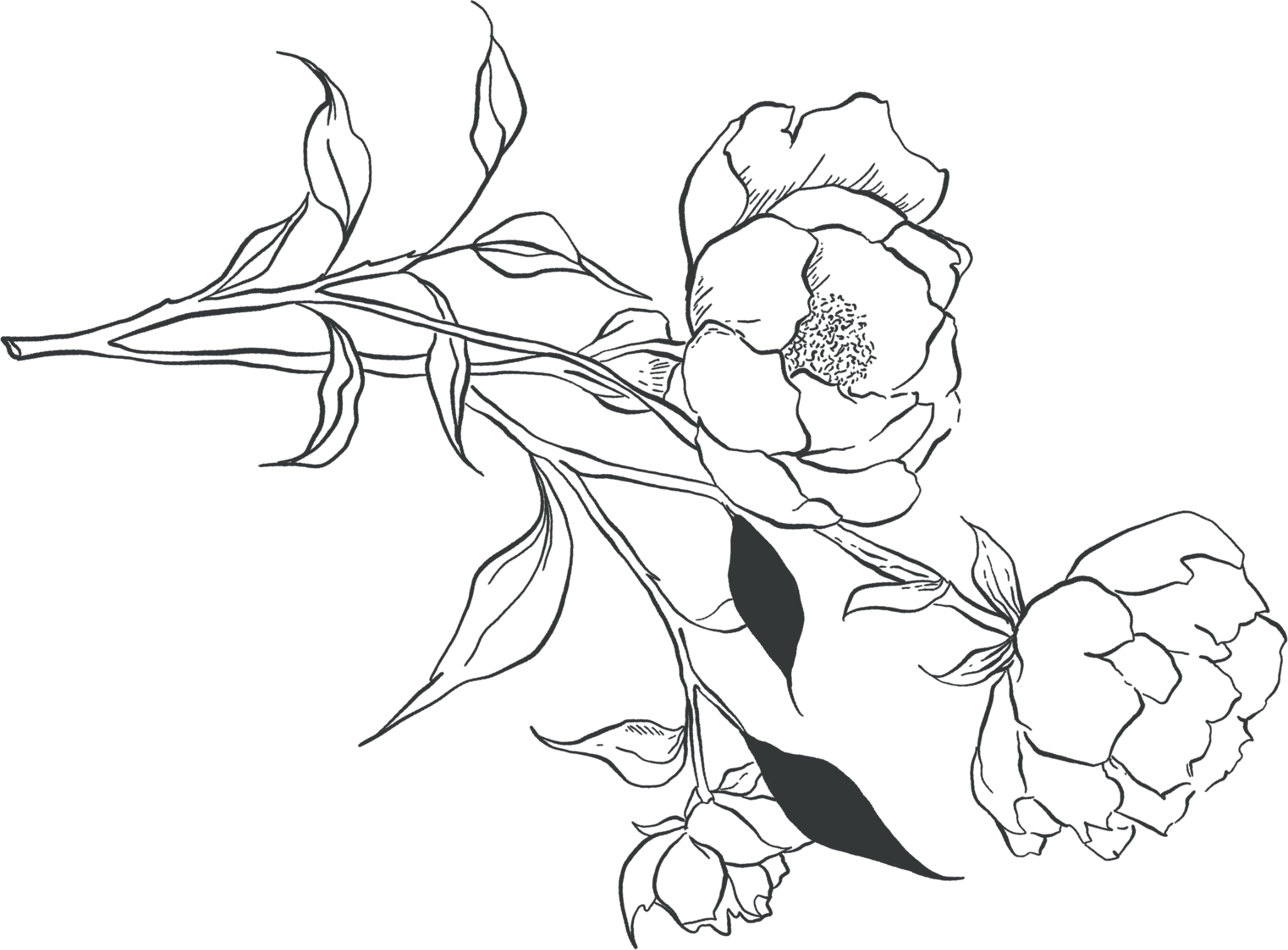 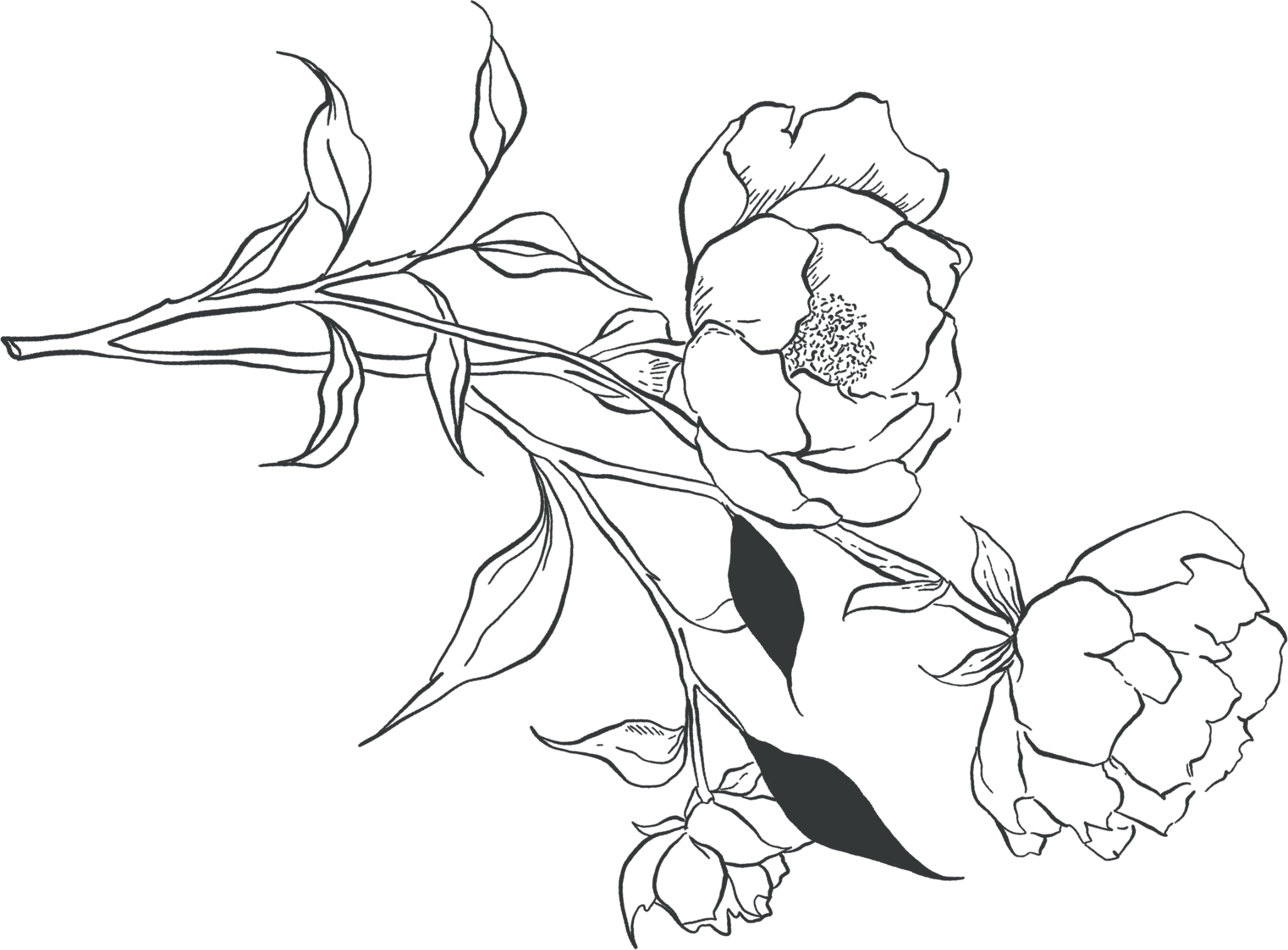 A N N + F R E D
W E D D I N G  C H E C K L I S T
1  M O N T H  B E F O R E
1  W E E K  B E F O R E
Pack wedding day emergency kit
Confirm hair & makeup times
Work on seating chart
Bachelorette Party
Confirm vendors
Confirm reservations for out-of-town guests
Confirm rehearsal plans with attendants
Give rings to best man
Get final headcount to eaterer and any guest allergy details
Get a spray tan / self tanner
Finalize wedding vows
Schedule walk through with your venue assistant
Finalize number of tables 
& centerpieces
Write your vows Reviews 
song list with band / Dj
Purchase / create guestbook
Order wedding programs
& thank-you-cards
Final dress fitting Pick up 
your dress
Confirm all rental and floral delivery times
Send out the wedding day schedule
Get hair cut & colored
Confirm rehearsal dinner
Attend rehearsal dinner
Give welcome bags to hotel
Follow up with guests that haven't responded
Finish packing for honeymoon
Manicure & Pedicure
2  D A Y S  B E F O R E
2  W E E K S  B E F O R E
1  D A Y  B E F O R E